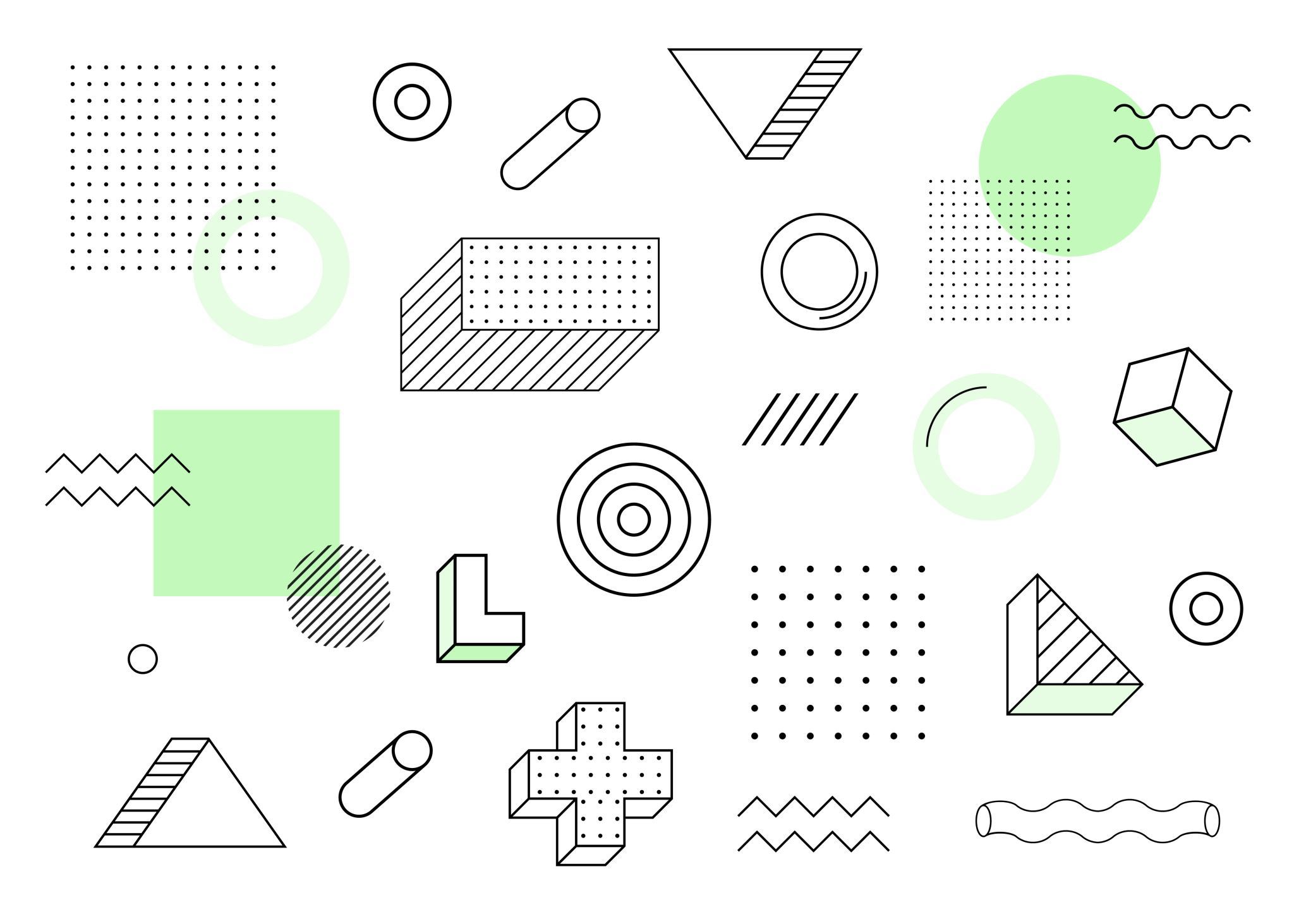 Question 1:
Quel est se changement de phase ? 1: Qui passe de solide a gaz ?
Réponsen 1: Sublimation
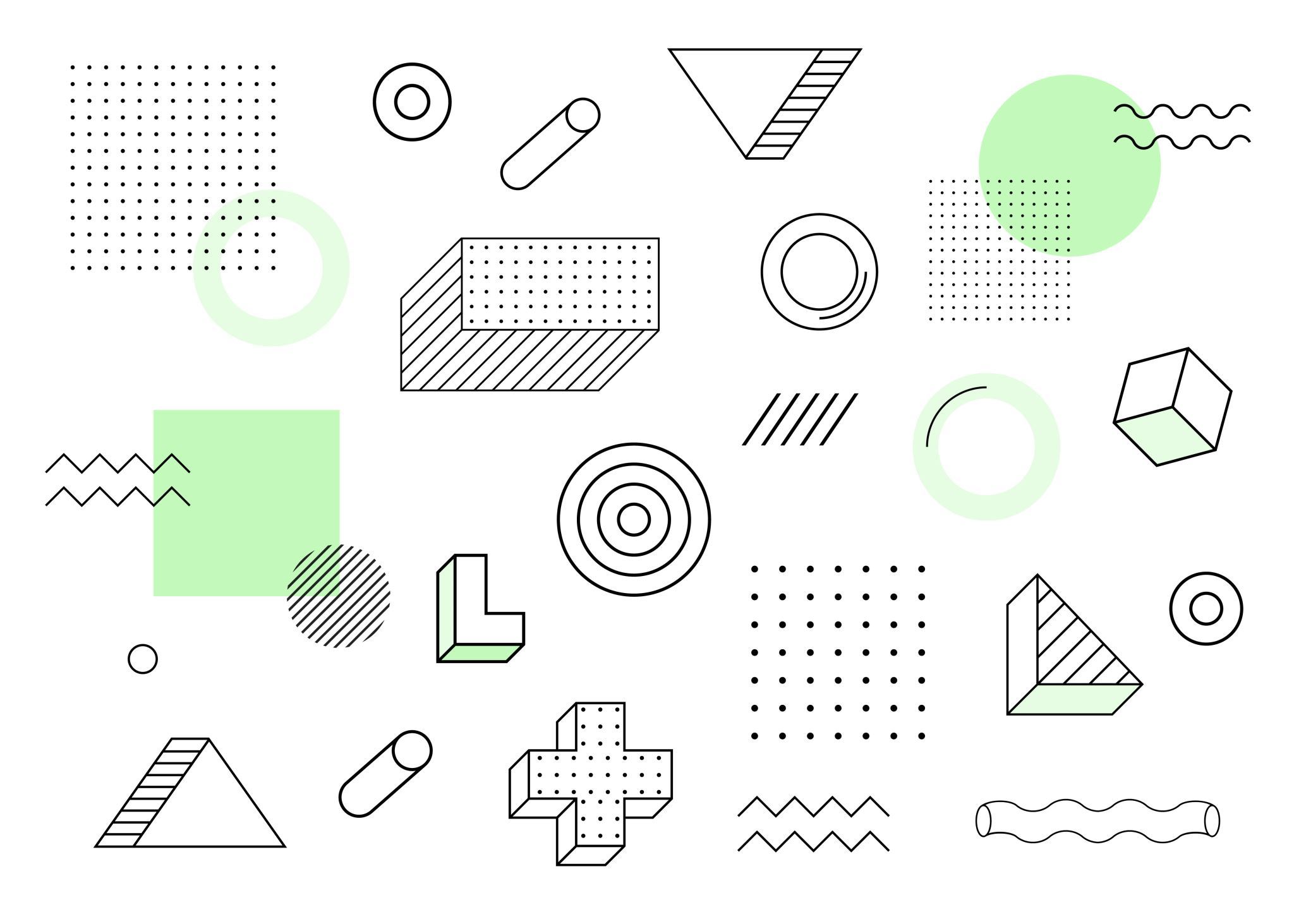 Question 2:
Quel est se changement de phase ? 2: qui passe de liquide a solide
Réponse 2: Solidification
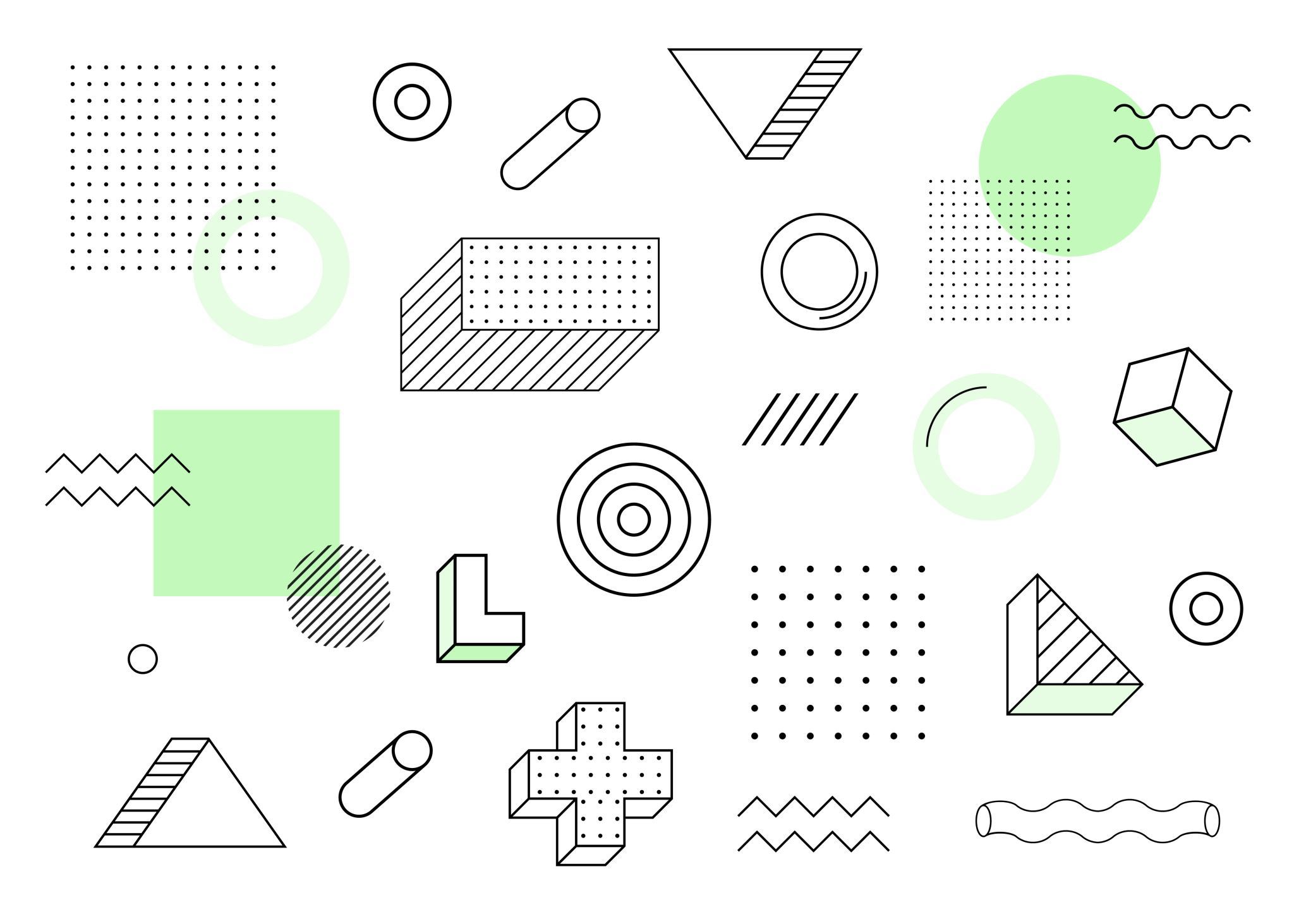 Question 3:
Quel est se changement de phase ?3: Qui passe de gaz a solide
Réponse 3: Condensation solide ou total.